BOVENBOUW MAVO EN HAVO
Studie- en vakvaardigheden voor BiologieHoe leer je voor biologie?
Leren en goede cijfers halen start in de klas met goed opletten en concentreren.

Zorg dat de organisatie van spullen in orde is! Dus boek bij je en huiswerk maken.
Bij biologie is leerwerk best veel. Herhalen is dus belangrijk.
Stel vragen als je iets niet snapt.
We horen vaak: “Ik leer super veel voor biologie, maar mijn resultaten zijn niet zoals verwacht”.
De tekst uit het boek goed bestuderen is niet voldoende. De sleutel is dan ook: actief leren!

Hier volgen wat tips.
Begin met het bestuderen van de tekst

Dit kan door te lezen, maar beter is om er actief mee aan de slag te gaan. 

Dus samenvatten, highlighten of mindmappen. Kies wat jij fijn vindt.

Let op: dit kan veel tijd kosten en door alleen een samenvatting te maken ken je de stof vaak nog niet goed genoeg!
Lukt samenvatten nog niet, dan zou je kan je een woordenlijst maken. Je kunt de ‘gekleurde woorden’ uit de tekst uitleggen. Zie het voorbeeld hieronder. 

Online kun je dit ook oefenen met de flitskaarten.
Denk ook aan
Bestudeer de figuren, schema’s en grafieken. 
Vraag je af of je het plaatje begrijpt en of je het kunt uitleggen en/of natekenen. 
Kijk de PowerPoint (indien van toepassing) nog eens door.
Kijk met een andere kleur pen kritisch je huiswerk na.
Bekijk de bladzijdes die van toepassing zijn in de Binas (havo) .
Oefenen van de stof

Je moet de stof kunnen toepassen. 
Kijk vragen waar je moeite mee had nog eens door. 
Maak als je klaar bent met leren de ‘Test jezelf’ en/ of de ‘Diagnostische toets’ (digitaal)
Oefen oude examenvragen op bijvoorbeeld biologiepagina.nl of eindexamensite.nl (alleen toegankelijk via SOM).
Oefen, oefen, oefen om je inzicht te vergroten!
Controlemoment voor een toets

Laat je overhoren, of vertel aan jezelf waar de basisstof over ging. 
Probeer plaatjes uit het tekstboek uit te leggen of zelf te tekenen (zonder boek). 
Maak een oefentoets of herhaal vragen.
Probeer en kijk of het lukt. Reflecteer en wees kritisch op jezelf!
Op internet is heel veel informatie te vinden over de stof.

Biologiepagina.nl / bioplek.org of YouTube.

Hier staan genoeg filmpjes en animaties over de behandelde stof.
Even iets anders?

Even geen zin meer om met het boek te werken?
Wil je het jezelf makkelijk maken?

Maak iedere les je huiswerk
Maak een samenvatting/woordenlijst na elke basisstof
Begin op tijd met leren
Herhaal, zodat de leerstof in je langetermijngeheugen komt
Kijk je huiswerk consequent na
Stel vragen tijdens de les!
Wat je thuis kunt doen

PowerPoint bestuderen
Filmpjes kijken (deze staan in de PowerPoint of je zoekt ze zelf op)
Samenvatting, MindMap of woordenlijst maken
Afbeeldingen goed lezen, leren en zelf kunnen uitleggen 
Opdrachten herhalen
Test jezelf / diagnostische toets
Eindexamenvragen oefenen
Probeer je eigen weg te vinden. Zoek uit wat bij jou past! 

Uiteraard mag je altijd in de les om tips vragen.
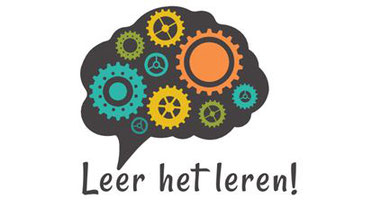